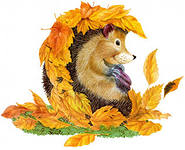 ГБОУ детский сад комбинированного вида №589 ВАО
«Неделя игры и игрушки» - 2часть 

Средняя группа №3(логопедическая) «Ежики»

 Подготовила: воспитатель Сасова Н.Ш.
Москва,2012
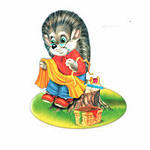 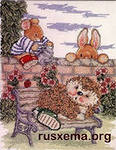 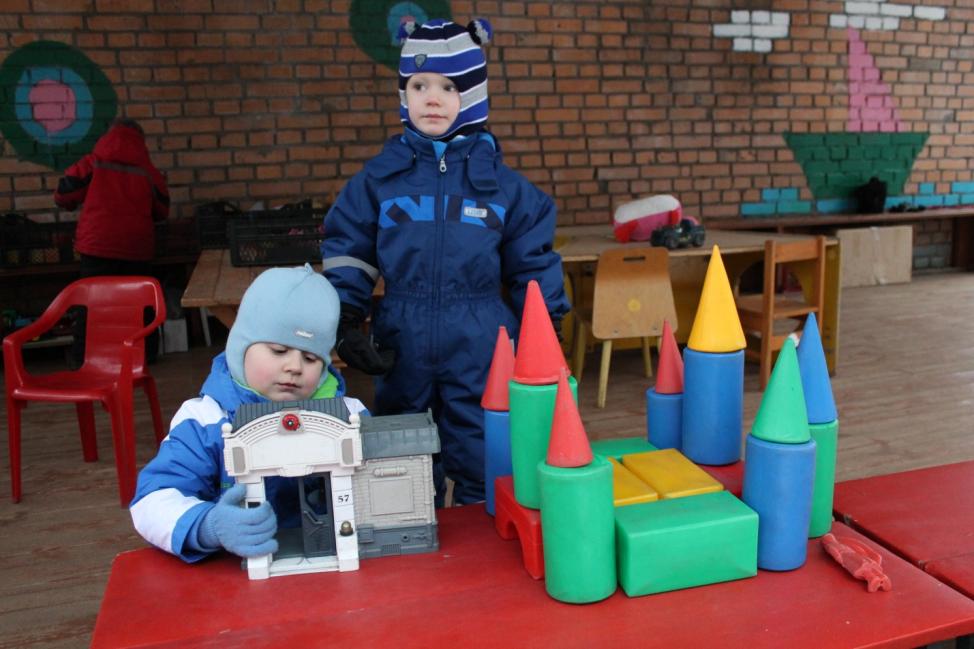 «Строительные игры»
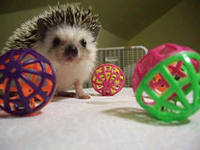 Ну куда же без неё – дидактическая  игра
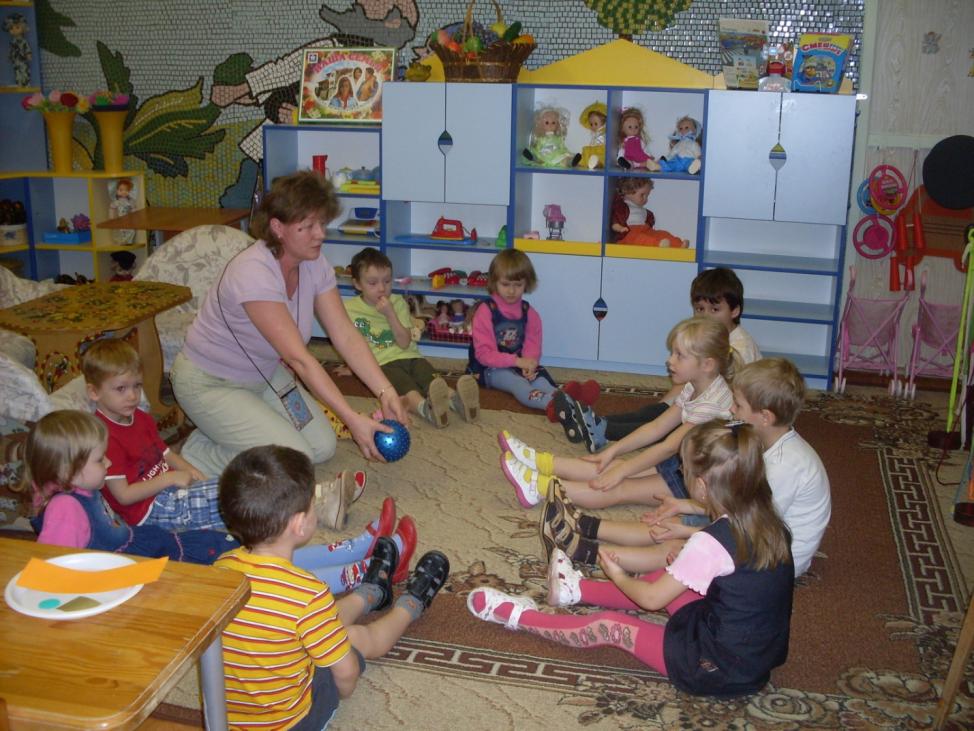 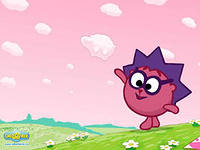 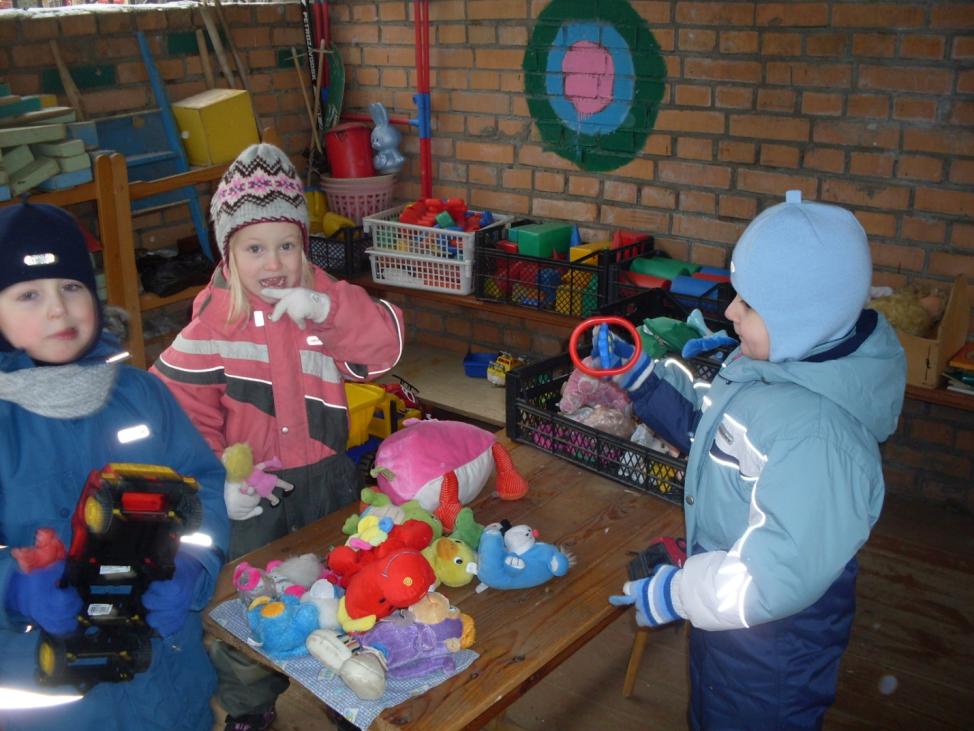 Мороз!!!
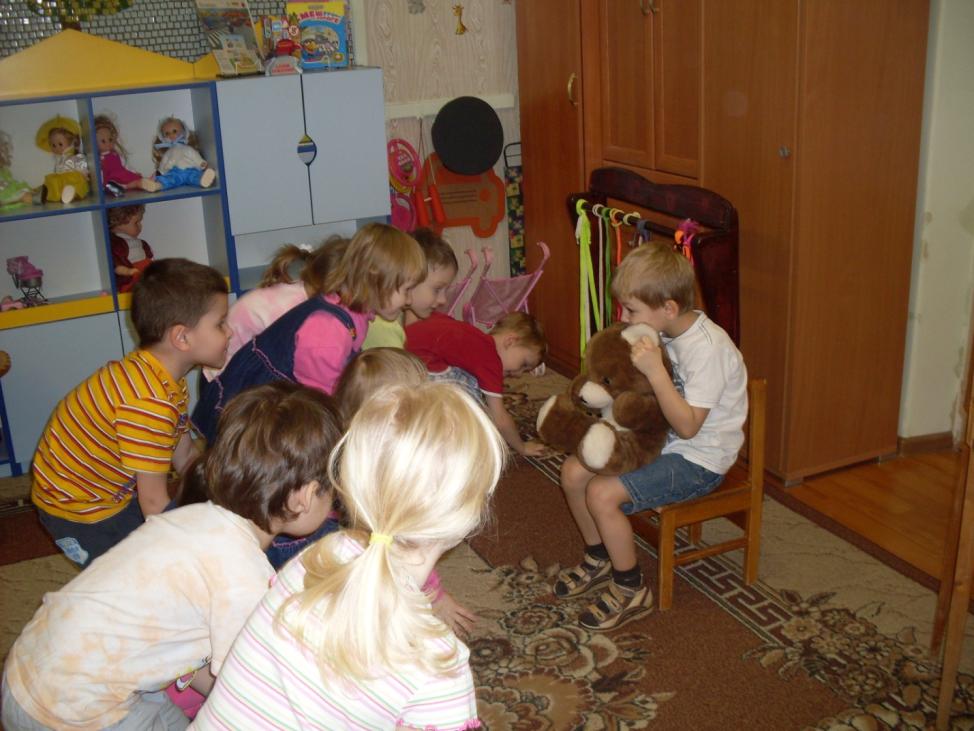 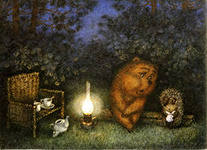 «Подвижные игры»
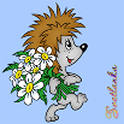 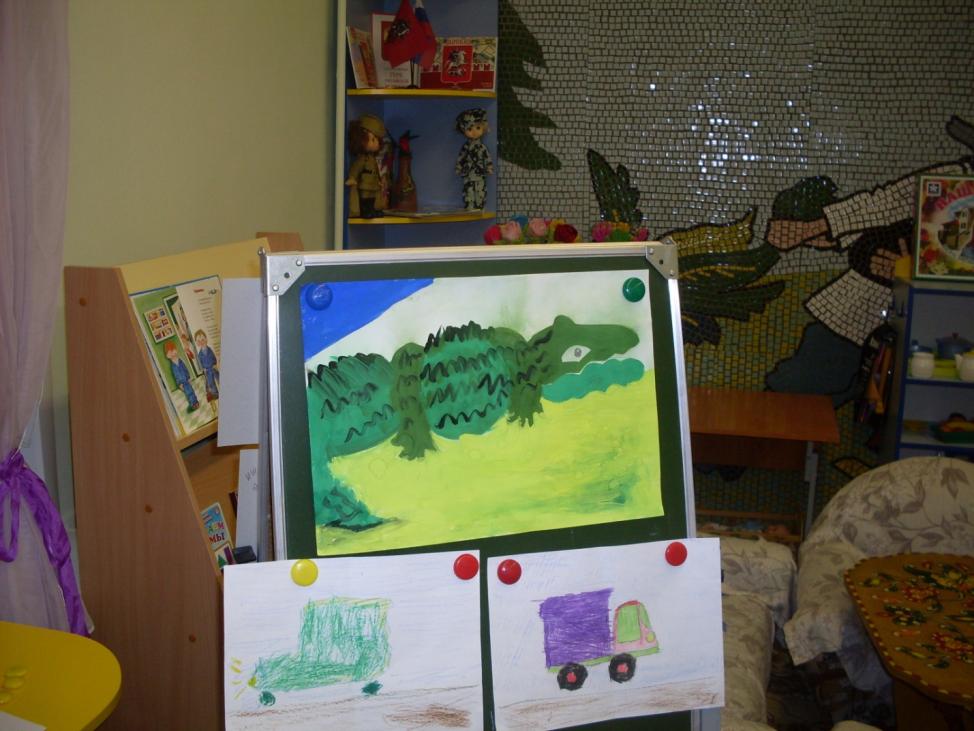 « Художественное творчество»
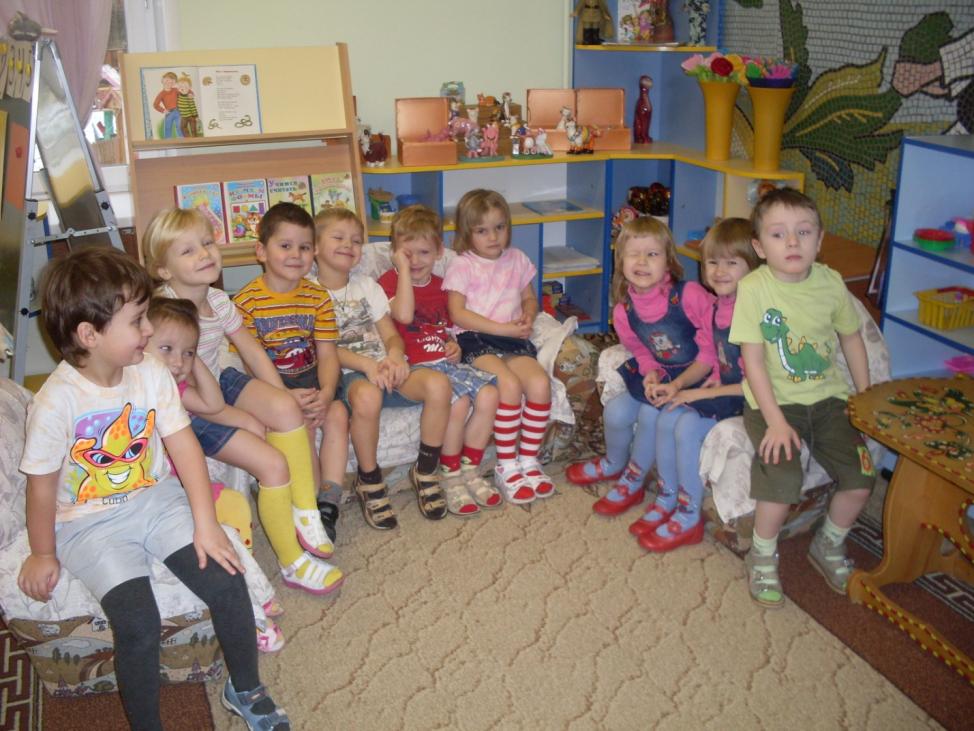 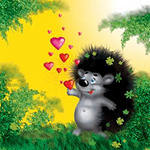 Весело!!! Спасибо!!!